Figure 1. Ku70 expression in normal and diseased muscle cells and tissue. (A) In primary cultures of mouse myoblasts, ...
Hum Mol Genet, Volume 18, Issue 23, 1 December 2009, Pages 4467–4477, https://doi.org/10.1093/hmg/ddp399
The content of this slide may be subject to copyright: please see the slide notes for details.
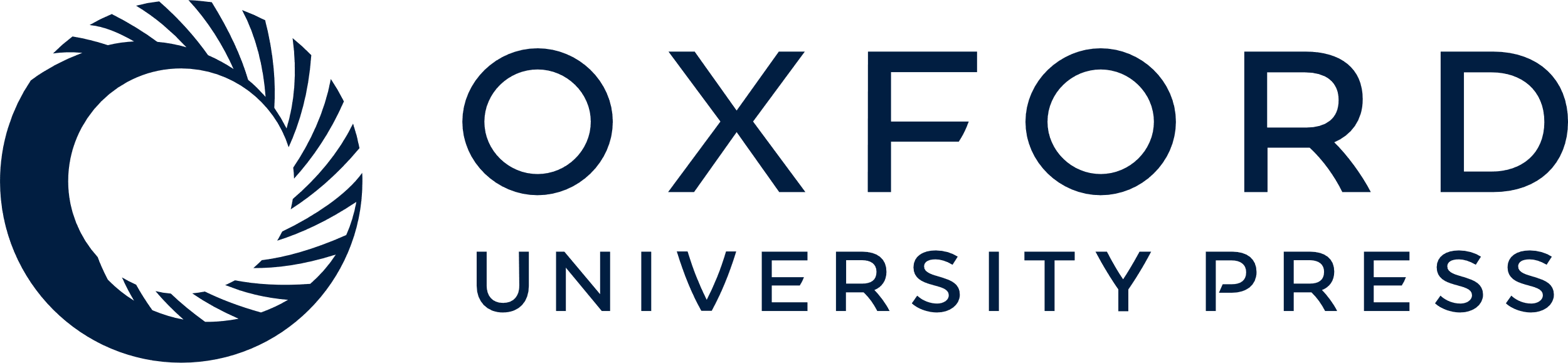 [Speaker Notes: Figure 1. Ku70 expression in normal and diseased muscle cells and tissue. (A) In primary cultures of mouse myoblasts, Ku70 was found in both nuclear and cytoplasmic fractions, with relatively less Ku70 in the cytoplasm of Bax-null than in wild-type cells. Primary cultures were established with myoblasts prepared from lower hindlimb muscles of mice with normal Bax (Bax+/+) or mice that were Bax-null (Bax−/−). Ku70 expression was analyzed by immunoblot (IB) in cellular fractions enriched for nuclear (Nuc) or cytoplasmic (Cyt) proteins. (B) In extracts of mouse hindlimb muscles, antibodies specific for Bax also co-immunoprecipitated Ku70, indicating that the Bax and Ku70 interact. Extracts of mouse soleus muscles were prepared and immunoprecipitated (IP) with an antibody specific for Bax. The immunoprecipitates were analyzed by SDS-PAGE and immunoblotting (IB) with antibodies specific to Ku70 or Bax as indicated. (C) Less Ku70 was co-immunoprecipitated with Bax from extracts of Lama−/− muscles than from extracts of wild-type mouse muscles. Graph shows quantification of immunoprecipitations performed as in (B). Error bars = range, n = 2.


Unless provided in the caption above, the following copyright applies to the content of this slide: © The Author 2009. Published by Oxford University Press. All rights reserved. For Permissions, please email: journals.permissions@oxfordjournals.org]